Just Basic Lesson 11
Mr. Kalmes
Lesson 11 Objectives
Construct a program that records 10 names	
Understand the value of arrays in coding
Lesson 11 Activity
You and your partner will each create your own program
You will collaborate on a program that can ask, store, and print out a list of 10 names.
Start of program
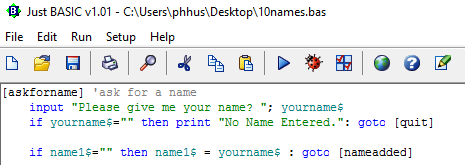 End of list
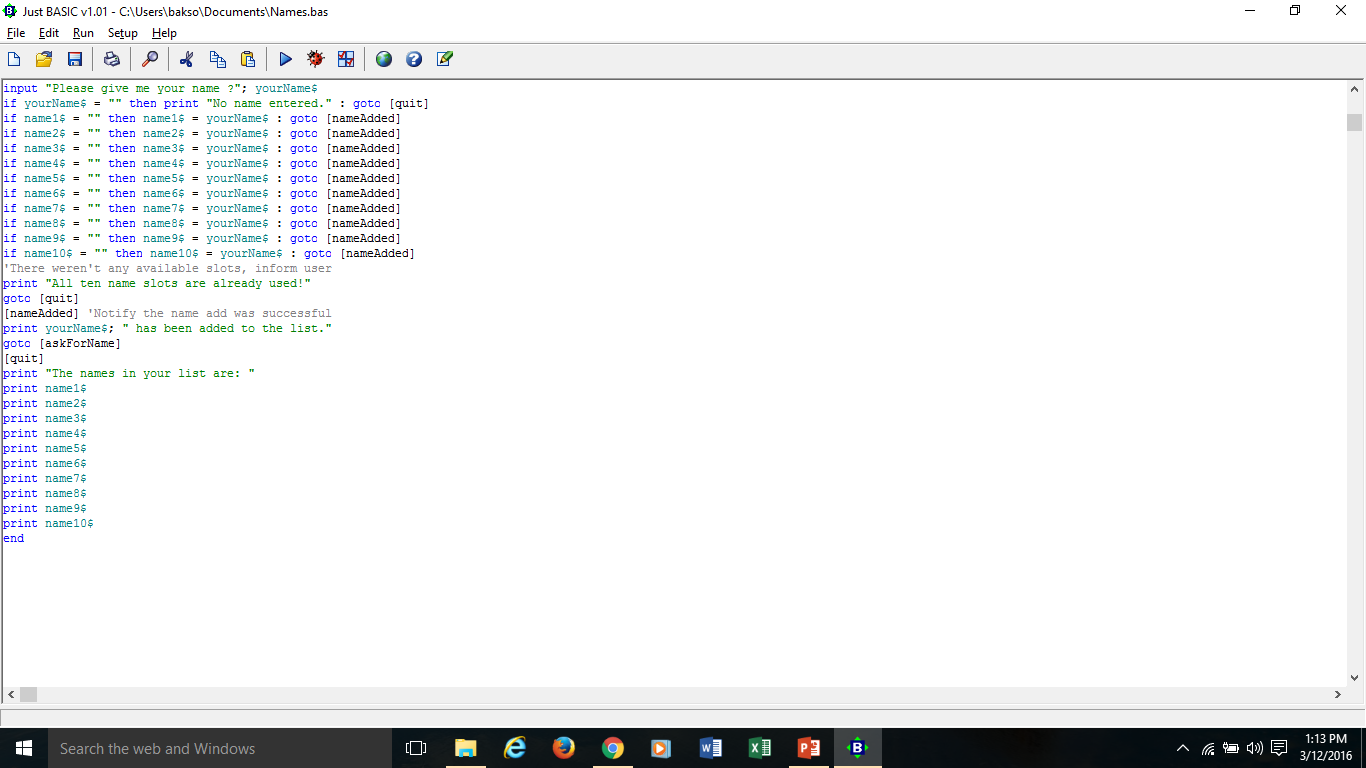 End of program
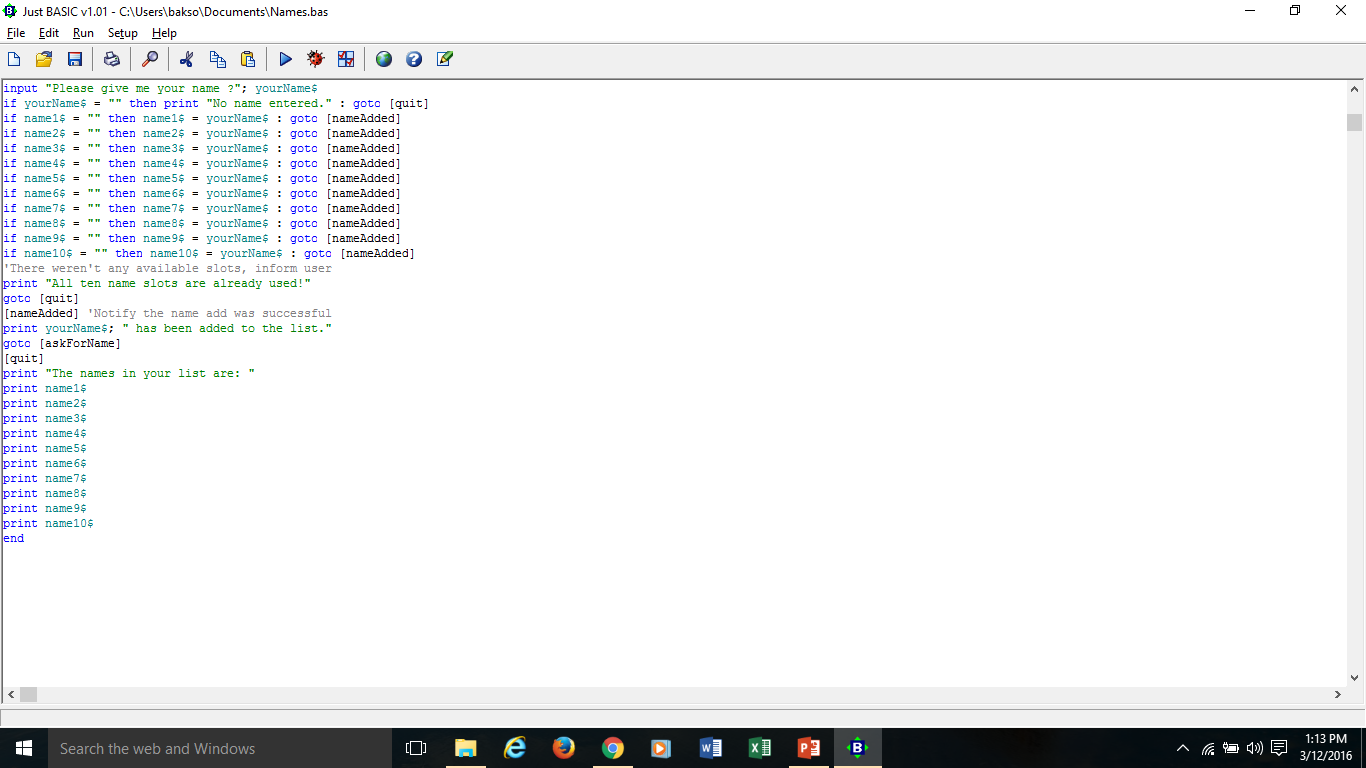 program example
Journal Lesson 11
Complete the Journal for Lesson 11
Exit Slip
Please complete your exit slip via google forms